Programmeren
4H Informatica
Lesmateriaal: kahnacademy.org (Engelstalig)
25-01-2023
Deze slides bevatten speakersnotes voor de docent
1
[Speaker Notes: Leerdoelen:
Leerlingen leren programmeren
Ze moeten ongeveer kunnen wat in het eindexamenprogramma staat over programmeren
Ze moeten voldoende theoretische en praktische ervaring opbouwen om een praktische vervolgopdracht uit te kunnen voeren (game maken in JavaScript met p5.js library)

Startkennis (aanbevolen, niet strikt noodzakelijk):
Enige kennis van de werking van computers (processor, bus, geheugen, operating system, browser)
Vaardigheid met het maken van door computers leesbare tesktbestanden (bijvoorbeeld html en css)]
Wat is een programmeertaal?
25-01-2023
2
Machinetaal - voorbeeld
Ons voorbeeld-machinetaal-programma:
Schrijf achter elkaar een aantal nullen in het geheugen 
Op geheugen adres 0x80 staat op welke plaats in het geheugen de eerste nul moet worden geschreven
Op geheugen adres 0x84 staat hoeveel nullen er moeten worden geschreven

Aanpak:
Maak pseudo code (of assembly code) van het programma
Vertaal de code naar getallen in het geheugen van de computer
UITLEG
25-01-2023
Bron: https://courses.cs.washington.edu/courses/cse378/02sp/sections/section2-2.html
3
Machinetaal – voorbeeld (pseudocode)
R0 = 0x80 	(address of start address) 
R0 = memory[R0] (current address) 
R1 = 0x84 (address of number of words) 
R1 = memory[R1] (number of words) 
R2 = 0x0 (constant 0) 
R3 = 0x4 (constant 4) 
R4 = 0x0 (number of words written to) 
R5 = 0x1 (constant 1) 
store R2 in memory[R0] 
R0 = R0 + R3 
R4 = R4 + R5 
if (R4 != R1) branch to the store instruction (address 0x20)
UITLEG
25-01-2023
Bron: https://courses.cs.washington.edu/courses/cse378/02sp/sections/section2-2.html
4
Machinetaal versus hogere programmeertalen
Machinetaal
Voordeel: is gemakkelijk te begrijpen voor computers
Nadeel: Is anders voor elk merk processor
Nadeel: Kost veel tijd voor mensen om in te programmeren

Hogere programmeertalen
Voordeel: Je kunt met veel minder code een veel uitgebreider programma maken 
Nadeel: lastiger (waardoor soms langzamer) voor computers uit te voeren
UITLEG
25-01-2023
5
JavaScript - voorbeeld
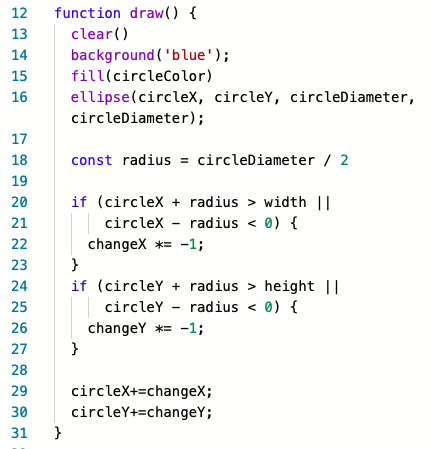 Alle code zien en weten wat het doet?
https://repl.it/@timmy_i_chen/p5-demo
UITLEG
25-01-2023
Bron: https://repl.it/@timmy_i_chen/p5-demo
6
Programmeertalen - meer voorbeelden
Voorbeelden van programmeertalen:
Basic, C, C++, C#, Java, JavaScript, PHP, .NETJavaScript …enzovoort

Er is niet 1 taal het beste, je keuze hangt af van:
Wat wil je dat het programma doet?
Met welke andere programma’s moet het programma samenwerken?
Op wat voor apparaat draait het programma?
Van welke taal zijn veel voorbeeld-programma’s beschikbaar
Met welke taal ben je al bekend?
…enzovoort
UITLEG
25-01-2023
7
[Speaker Notes: Basic
C, C++, C# (zeg: See, See Plus Plus, Sie Sjarp)
Java (dit is wat anders dan JavaScript)
PHP (zeg: PeeHaaPee)]
Hoe leest een computer programmeertalen?
De meeste programmeertalen worden door de computer van voren naar achter gelezen en uitgevoerd. Deze talen noemen we imperatieve programmeertalen.

Het vertalen van een hogere programmeertaal naar machinetaal heet compileren. Het vertalen gebeurt automatisch door een programma. Zo een programma noemen we een compiler.
UITLEG
25-01-2023
8
Oefening
Wat is wel/geen imperatieve programmeertaal? En waarom?

HTML & CSS

Excel

Website maken met Google Sites

JavaScript
KLASSIKAAL (VWO)
25-01-2023
Antwoorden in speakersnotes
9
[Speaker Notes: -NIET: HTML & CSS zijn een “markup language”, de code ziet eruit als een programmeertaal, maar bevat alleen gegevens (over wat er op het scherm moet komen en hoe dat eruit ziet), er zit geen logica in (“als dit doe dan dan dat”, “doe dit totdat” etc)
-NIET: Excel: wordt ook wel een declaratieve taal genoemd (in tegenstelling tot een imperatieve taal)
-NIET: Google Sites: Grafische website, bevat geen syntax (“gramatica”), uitzondering is Scratch
-WEL: Javascript: bevat alle elementen van een imperatieve programmeertaal, zoals variabelen, logica, herhaling, functies enzovoort]
De p5.js library
25-01-2023
10
[Speaker Notes: 20190121GEE: gemerkt dat een deel vd leerlingen wat extra uitleg nodig heeft voordat ze doorzien wat x = x + 1; in de draw functie doet. Dat zit (nog) niet in deze slides.]
Wat is een library?
Een library is een verzameling code die je kunt hergebruiken. 
Door een library te gebruiken hoef je minder onderdelen van je programma zelf te maken. 
Er zijn heel veel libraries te vinden. Sommigen worden heel vaak gebruikt. Een library is meestal voor één of enkele programmeertalen gemaakt.
UITLEG
25-01-2023
11
p5.js library
p5.js is een library voor JavaScript, waarmee je gemakkelijk dingen kunt teken, animaties en zelfs spelletjes kunt maken.
De p5.js library bevat onder andere functies om te tekenen, zoals ellipse(), rect(), line()
De p5.js library bevat de declaratie van 2 bijzondere functies:
setup(): deze code wordt 1 keer uitgevoerd voordat je animatie start
draw(): deze code wordt meerdere keren per seconde herhaald
Je definieert deze functies in je eigen code
Elke keer dat draw() uitgevoerd wordt, teken je je plaatje net een beetje anders, zodat het lijkt het alsof het beweegt
Om bij te houden hoe ver iets bewogen is, gebruik je globale variabelen. Daarover later meer.
Meer informatie over de p5 library: https://p5js.org
UITLEG
25-01-2023
12
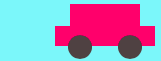 https://repl.it/@vangeest/jsP5Khan-animatieAuto
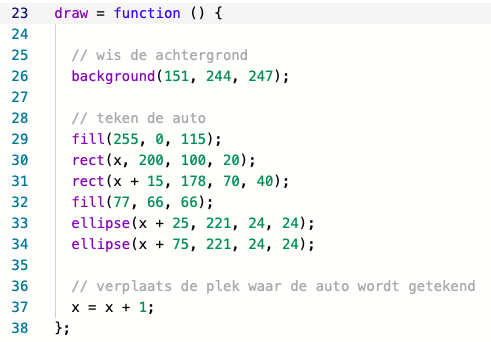 VOORBEELD
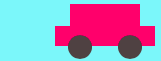 25-01-2023
13
[Speaker Notes: Deze animatie komt uit Khan]
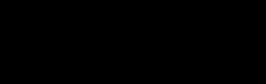 https://repl.it/@vangeest/jsP5Khan-animatieLijn
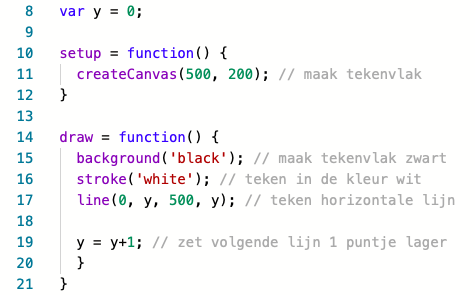 VOORBEELD
25-01-2023
14
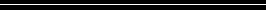 [Speaker Notes: Dit is één van de meest eenvoudige animaties]
Volgorde waarin code wordt uitgevoerd
Een computer doet het volgende:
Computer aanzetten, het besturingssysteem wordt gestart
Je start een browser 
Je gaat naar een website, de browser laadt index.html
In index.html staat een verwijzing naar de p5 library, de browser laadt de library
In index.html staat een verwijzing naar jouw JavaScript bestand, de browser laadt je JavaScript bestand
De browser toont de webpagina en voert de JavaScript code uit
Je kunt dit zelf zien door de vorige voorbeelden te bekijken in de ontwikkel-modus van je browser (voor nieuwsgierigen)
Je kunt zien dat de p5.js library zelf ook een JavaScript bestand is, als je het bekijkt dan kun je de functies uit de library terugvinden (voor gevorderden)
UITLEG
25-01-2023
15
[Speaker Notes: Je kunt de javascript library laten zien 
door 1 van de 2 voorbeeld repl.it te openen. 
Open vervolgens het resultaat in een apart browser window
Zet het ontwikkelmodus window in de browser aan
Reload en laat de files zien die zijn geladen]
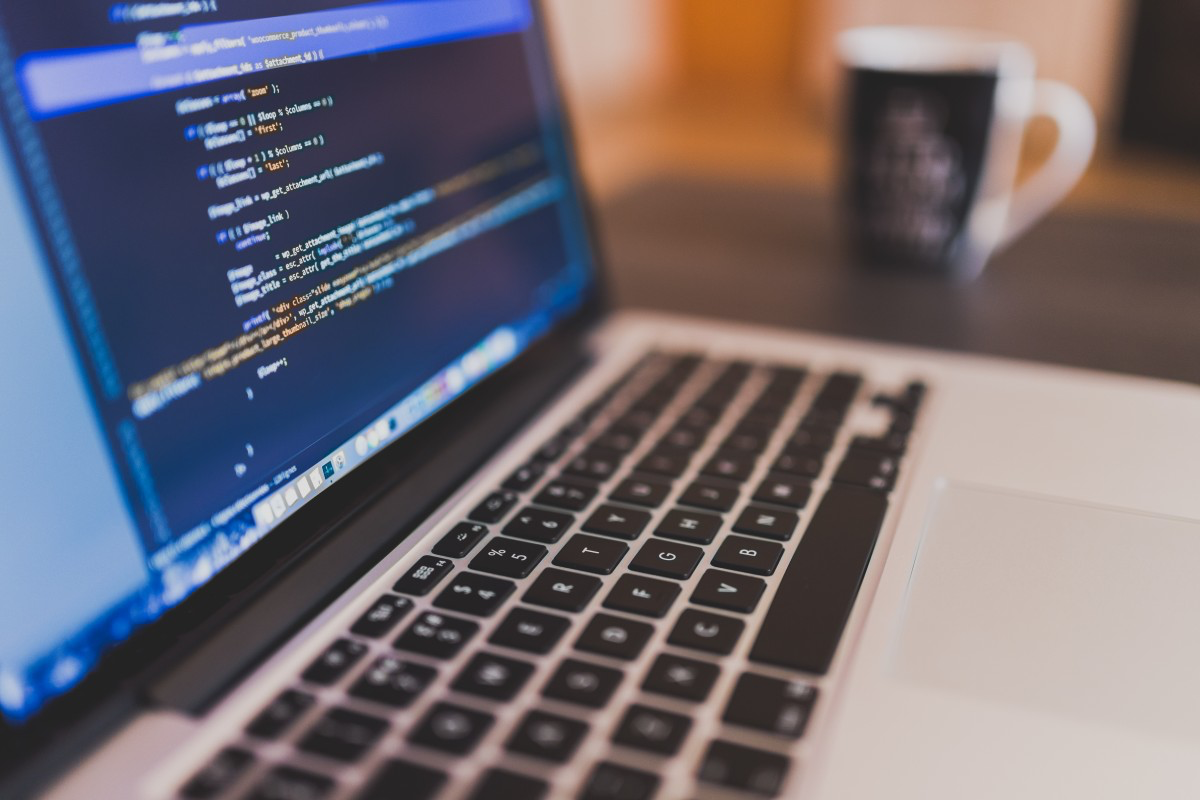 De volgorde van programmacode maakt uit
COLLEGE 1
25-01-2023
16
Hoofd eerst
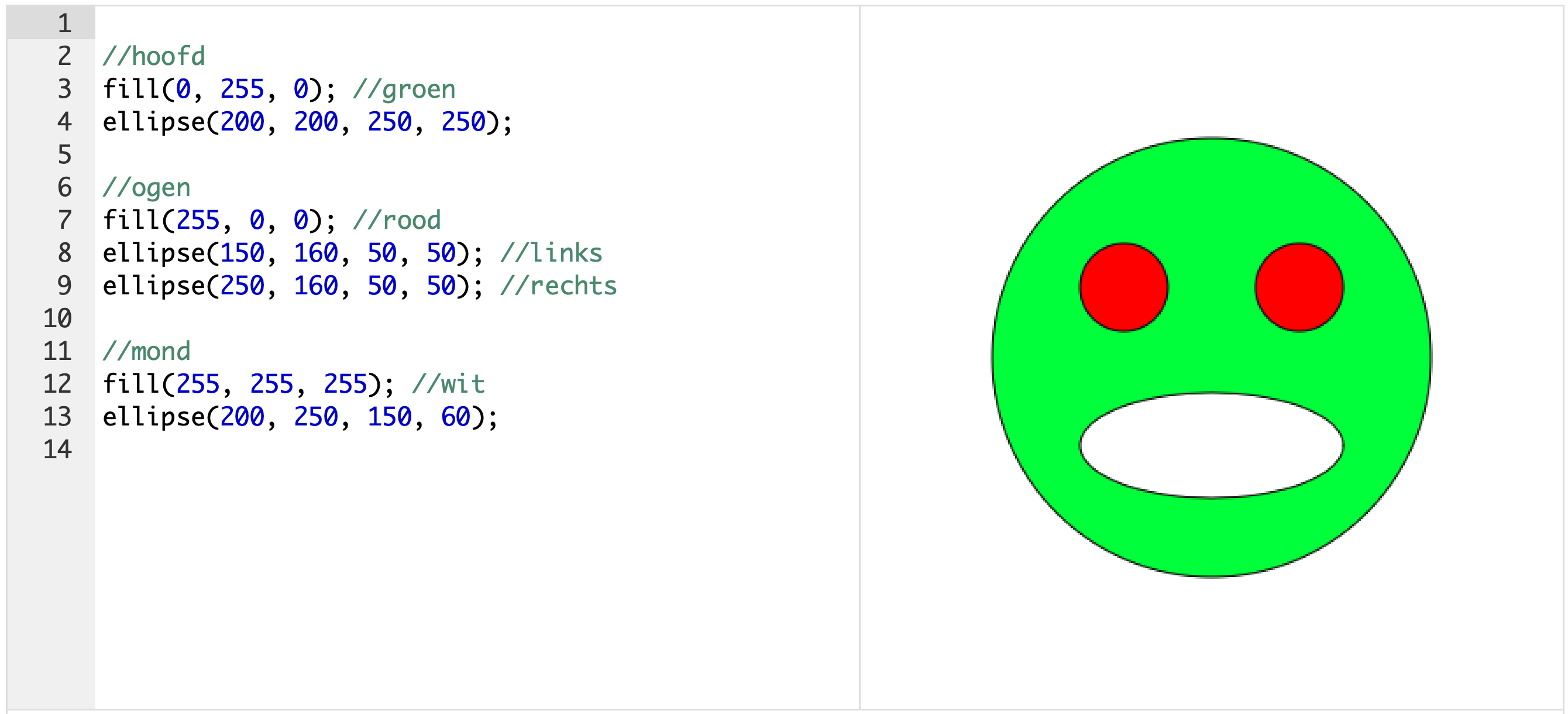 COLLEGE 1
25-01-2023
https://www.khanacademy.org/computer-programming/4v1920-college1-volgorde-smiley/5656807314309120
17
Hoofd laatst
25-01-2023
18
Variabelen
25-01-2023
19
Wat zijn variabelen?
Een variabele is een plek in het geheugen waar je een gegeven in kunt zetten. Deze plek geef je een naam in de programmeertaal die je gebruikt. 
Denk aan een bakje (=geheugenplek) met een etiket (=naam) erop, waar je een getal, tekst etc. (=gegeven) in kunt stoppen.

Door een variabele te declareren in je programmacode weet de computer dat een plek in het geheugen moet reserveren. JavaScript voorbeeld: var getal;
Door een variabele te definiëren  zet de computer een waarde in het gereserveerde plekje. Javascript voorbeeld: getal = 0;
Zolang je geen waarde aan een variabele geeft, is de inhoud ongedefinieerd. Dat wil zeggen: je weet niet wat de waarde is, want in het geheugen staan nog gegevens van de laatste keer dat die plek gebruikt is.
Ongedefinieerde variabelen leiden vaak tot fouten in een programma. Daarom is het een goede gewoonte om een variabele die je definieert, gelijk een waarde te geven.JavaScript voorbeeld: var getal = 0;
UITLEG
25-01-2023
20
https://repl.it/@vangeest/jsP5Khan-variabelen
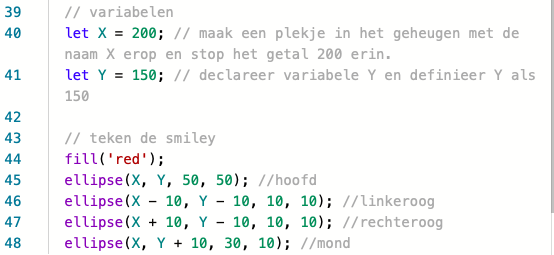 VOORBEELD
25-01-2023
21
Welke gegevens kunnen in een variabele?
Een datatype is het soort gegeven dat in een variabele kan worden opgeslagen. Drie eenvoudige datatypen in JavaScript zijn:
Number = een getal, Javascript gebruikt altijd kommagetallen (Engels: float)
String = een tekst, dit kan ook 1 letter zijn
Boolean = een gegeven dat twee waarden kan hebben: false of true (Nederlands: onwaar of waar)
UITLEG
25-01-2023
22
Weakly-Typed versus Strong-Typed. Wat vind jij het fijnst?
JavaScript is een weakly-typed programmeertaal. 
Dat betekent dat jij het datatype niet hoeft op te geven, JavaScript probeert zelf het juiste datatype te kiezen. 
Dit lijkt handig, maar kan soms tot onverwachte situaties leiden.

Java is een voorbeeld van een strong-typed programmeertaal. 
Dat betekent dat je een foutmelding krijgt als je niet heel precies aangeeft welk datatype je wilt gebruiken. 
Dat lijkt onhandig, maar kan voorkomen dat je lang moet zoeken waarom je programma niet doet wat jij bedoelt.
UITLEG
25-01-2023
23
https://repl.it/@vangeest/jsP5Khan-variabelenDataTypen
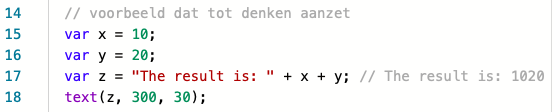 VOORBEELD
25-01-2023
24
Functies
25-01-2023
25
[Speaker Notes: 20190121GEE: gemerkt dat een deel vd leerlingen wat extra uitleg nodig heeft voordat ze doorzien wat x = x + 1; in de draw functie doet. Dat zit (nog) niet in deze slides.]
Wat is een functie?
Een functie in de informatica is een stuk code dat je een naam hebt gegeven, zodat de code op verschillende plekken in een programma kan worden uitgevoerd door gebruik te maken van de naam.
Je kunt een functie zien als een bakje in het geheugen waarin een stuk code is opgeslagen.
Een functie wordt net als een variabele gedeclareerd en vervolgens gedefinieerd. 

Een functie gebruik je om je programma leesbaarder te maken met:
Herhaling: Dezelfde code op meerdere plekken in je programma uitvoeren, zonder deze te kopiëren.
Modulariteit: Je programma in logische delen opsplitsen.
Abstractie: Details in je programma te verbergen.
UITLEG
25-01-2023
26
Wat is een functie?
https://repl.it/@vangeest/jsP5Khan-functies
VOORBEELD
25-01-2023
27
Parameters en resultaat van een functie
Een parameter is een variabele die alleen bekend is binnen de functie en waarvan de waarde wordt opgegeven vanuit het programma dat de functie aanroept.
Een resultaat is de waarde die een functie kan teruggeven aan het programma als de code binnen de functie is uitgevoerd. Het programma kan het resultaat gebruiken of opslaan in een variabele.

Parameters en resultaten kun je zien als doorgeefluik voor waarden tussen het hoofdprogramma en de functies.
gegevens uitwisselen tussen een programma en zijn functies, zonder Een functie gebruik je om je programma leesbaarder te maken met:
Herhaling: Dezelfde code op meerdere plekken in je programma uitvoeren, zonder deze te kopiëren.
Modulariteit: Je programma in logische delen opsplitsen.
Abstractie: Details in je programma te verbergen.
UITLEG
25-01-2023
28
Parameters en resultaat van een functie
https://repl.it/@vangeest/jsP5Khan-functiesParameters
https://repl.it/@vangeest/jsP5Khan-functiesResultaat
VOORBEELD
25-01-2023
29
Globale en lokale variabelen
Een globale variabele is een variabele die in het hele programma, inclusief alle functies, gebruikt kan worden.
Een lokale variabele is een variabele die alleen binnen één specifieke functie gebruikt kan worden. 
Telkens als de functie wordt uitgevoerd, wordt de lokale variabele gemaakt
Telkens als de functie is afgerond, wordt de lokale variabele opgeruimd
Een lokale variabele gaat vóór een globale variabele met dezelfde naam, maar de globale variabele blijft bestaan

Een lokale variabele zorgt ervoor dat:
De namen van variabelen binnen je functie vrij te kiezen zijn, ongeacht de globale variabelen van het programma waarin de functie gebruikt wordt
De computer minder geheugen nodig heeft, omdat de lokale variabele alleen wordt gebruikt op het moment dat de functie waar hij bij hoort wordt uitgevoerd.
UITLEG
25-01-2023
30
https://repl.it/@vangeest/jsP5Khan-functiesLokaalGlobaalBasic
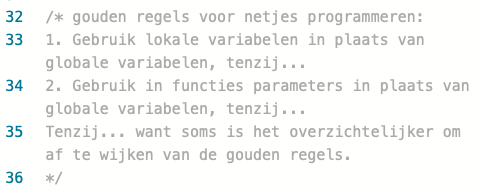 VOORBEELD
25-01-2023
31
Nesten van functies
Met het nesten van functies bedoelen we dat binnen een functie weer een andere functie kan worden aangeroepen.
var tekenAuto = function() {
   tekenDeuren();
   tekenWielen();
}
De lokale variabelen van functie tekenAuto zien eruit als globale variabelen binnen de functies rekenDeuren tekenWielen
UITLEG
25-01-2023
32
Recursie
Recursie is een bijzondere vorm van nesten. 
Er is sprake van recursie als een functie zichzelf aanroept. 
var faculteit = function(n) {
  if (n>1) {
    return n*faculteit(n-1);
  } else {
    return 1;
  }
}
Recursie wordt veelal gezien als een elegante manier van programmeren, maar wordt weinig gebruikt en is moeilijk te doorgronden.
UITLEG VWO
25-01-2023
33
Selectie, expressies en operatoren
(hoort bij logic and if statements uit khan)
25-01-2023
34
Selectie-structuur
Een selectie-structuur is een stukje code in je programma, waarmee je de computer afhankelijk van een bepaalde situatie (conditie) kunt laten bepalen welke opdrachten hij moet uitvoeren. 

Voorbeeld: als-dan-anders-structuur
als (de muis is ingedrukt), zet dan “ingedrukt” op het scherm, zet anders “niet ingedrukt” op het scherm.
if (mouseIsPressed) {  print(”ingedrukt”);} else {  print (”niet ingedrukt”);}
UITLEG
 tussen haakjes staat de conditie
 tussen haakjes staat de conditie
25-01-2023
35
https://repl.it/@vangeest/jsP5Khan-alsDanAnders-LogischeExpressies
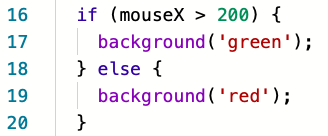 VOORBEELD
25-01-2023
36
Expressie
Een expressie in de informatica is een uitdrukking, waarvan de computer de uitkomst kan uitreken. 
Een uitdrukking is een combinatie van 
waarden, 
variabelen, 
functies en/of 
operatoren




Met haakjes () kun je aangeven in welke volgorde de expressie wordt uitgerekend
UITLEG
25-01-2023
37
https://repl.it/@vangeest/jsP5Khan-alsDanAnders-LogischeExpressies
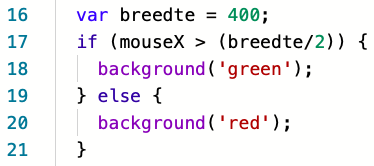 VOORBEELD
25-01-2023
38
Operatoren
Een operator is een soort eenvoudige functie, maar dan anders geschreven.  Verschillen tussen functies en operators:
De naam van een functie bestaat meestal uit letters en cijfers,een operator wordt meestal aangeduid met één of meerdere leestekens.
Bij een functie staan de parameters tussen haakjes achter de naam, bij een operator staan de parameters voor en achter de operator.
UITLEG
25-01-2023
39
https://repl.it/@vangeest/jsP5Khan-alsDanAnders-LogischeExpressies
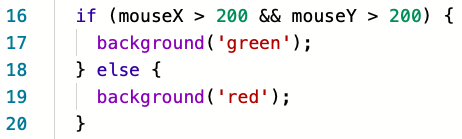 VOORBEELD
25-01-2023
40
Herhaling
25-01-2023
41
Herhaling – voorbeeld met while
Herhaling (Engels: loop) is een manier om hetzelfde stukje code in een programma meerdere keren direct na elkaar te laten uitvoeren.

Als je code wilt herhalen, bedenk dan eerst het antwoord op de volgende drie vragen:
1. Wat wil je herhalen?
2. Wat wil je elke herhaling veranderen?
3. Tot wanneer wil je herhalen?

Voorbeeld: herhalen met while
var i = 1;while (i < 10) { 
  // deze code wordt herhaald zolang de conditie (i<10) true is  print(i);  i=i+1;}
// het programma gaat hier verder als i >= 10
1. De inhoud van variabel i afdrukken op het scherm
2. Één optellen bij i
3. Tot i gelijk is aan 10, dus: zolang i < 10
UITLEG
25-01-2023
42
https://repl.it/@vangeest/jsP5Khan-herhalingWhileFor
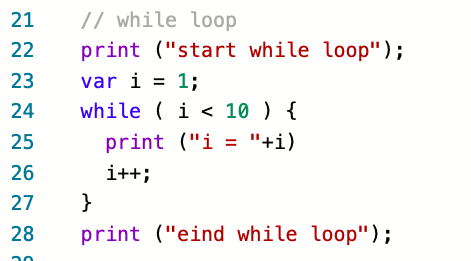 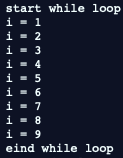 VOORBEELD
25-01-2023
43
Herhaling – voorbeeld met for
Herhaling (Engels: loop) is een manier om hetzelfde stukje code in een programma meerdere keren direct na elkaar te laten uitvoeren.

Als je code wilt herhalen, bedenk dan eerst het antwoord op de volgende drie vragen:
1. Wat wil je herhalen?
2. Wat wil je elke herhaling veranderen?
3. Tot wanneer wil je herhalen?

Voorbeeld: herhalen met for
// for (start; how long; change)for (var i = 1; i < 10 ; i++) { 
  // deze code wordt herhaald zolang de conditie (i<10) true is  print(i);}
// het programma gaat hier verder als de herhaling afgelopen is
1. De inhoud van variabel i afdrukken op het scherm
2. Één optellen bij i
3. Tot i gelijk is aan 10, dus: zolang i < 10
UITLEG
25-01-2023
44
Herhaling - nesten
Je kunt herhalen binnen herhaling. We noemen dit nesten van herhaling.

Voorbeeld: geneste while loops
var x = 1; var y = 1;
while (y < 200) {
  fill (y, y, y); // lichtere kleur bij grotere y
  x = 1;  while (x < 100) {     ellipse(x, y, 5, 5);    x = x + 20;  }  y = y + 10;}
UITLEG
25-01-2023
45
https://repl.it/@vangeest/jsP5Khan-herhalingWhileFor
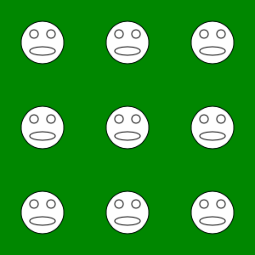 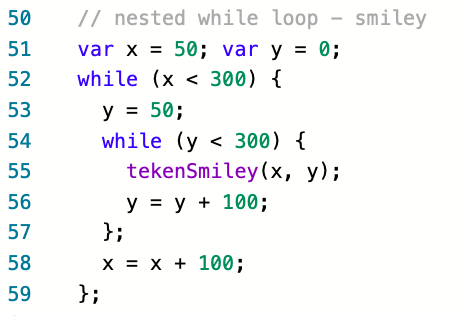 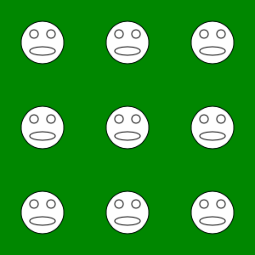 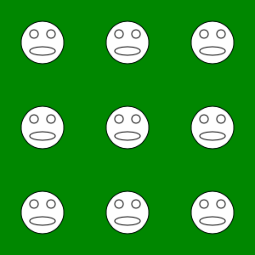 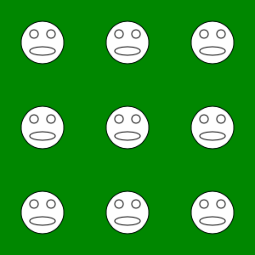 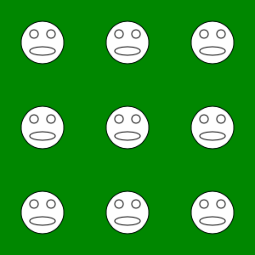 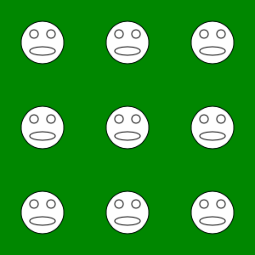 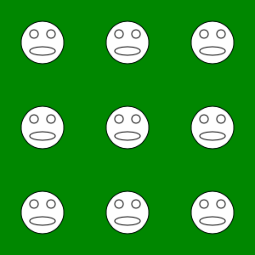 VOORBEELD
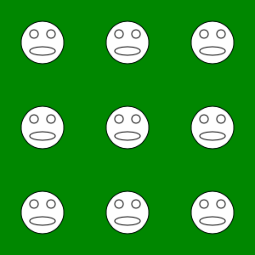 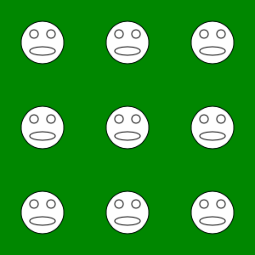 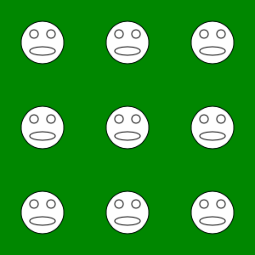 25-01-2023
46
Arrays
25-01-2023
47
Arrays
Een array is een rij van variabelen in een programmeertaal.
Het volgnummer in de rij (dit heet de index) wordt gebruikt om een bepaalde variabele (een element in de array) aan te wijzen.
In de meeste programmeertalen hebben alle elementen in een array hetzelfde datatype.
Bijzonderheden in JavaScript:
Het nummer van de eerste variabele in de rij is 0 (dus niet 1)
VWO: Strikt genomen is een array in JavaScript geen datatype, maar een bijzondere vorm van het datatype “object”.
VWO: In JavasScript kan elk element uit de array van een andere datatype zijn.

Voorbeeld:
var namen = [“achmed”,”bert”,”carla”]; // array met strings
var aanwezigheid = [false, true, true]; // array met booleans
aanwezigheid[0] = true; // achmed is toch aanwezig
print(namen[0]); // druk de de naam achmed af
UITLEG
25-01-2023
48
https://repl.it/@vangeest/jsP5Khan-arrayZonder array
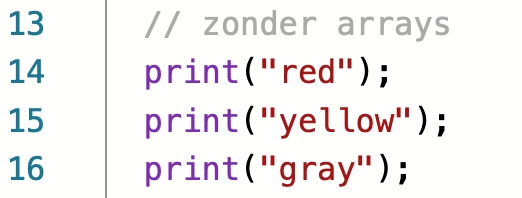 VOORBEELD
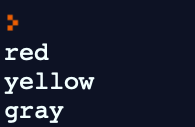 25-01-2023
49
https://repl.it/@vangeest/jsP5Khan-arrayMet array
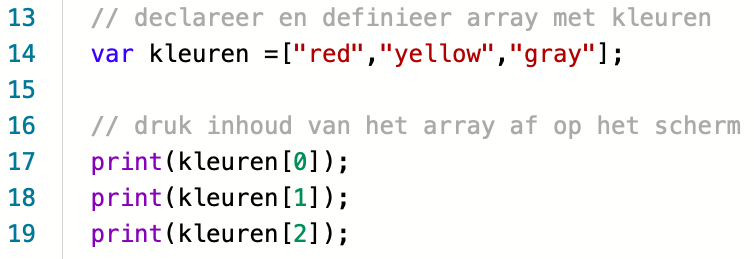 VOORBEELD
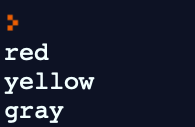 25-01-2023
50
https://repl.it/@vangeest/jsP5Khan-arrayMet array en loop
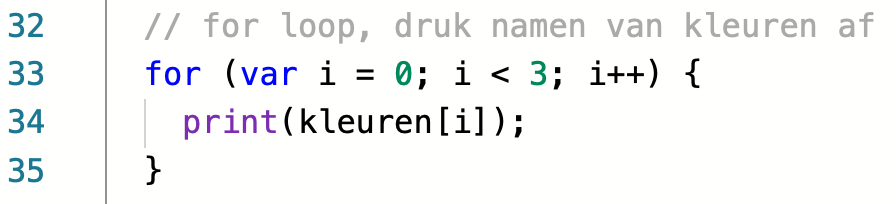 VOORBEELD
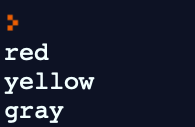 25-01-2023
51
https://repl.it/@vangeest/jsP5Khan-arrayMet array en loop en willekeurig aantal elementen in de array
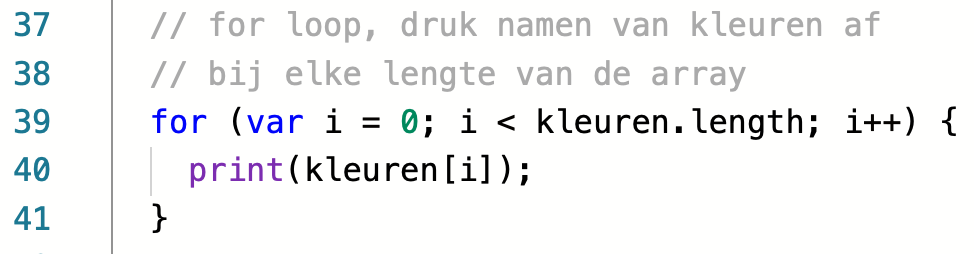 VOORBEELD
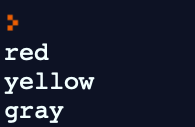 25-01-2023
52
2 dimensionale arrays
25-01-2023
53
https://repl.it/@vangeest/jsP5Khan-array2Dgameveld met 1 rij (met array)
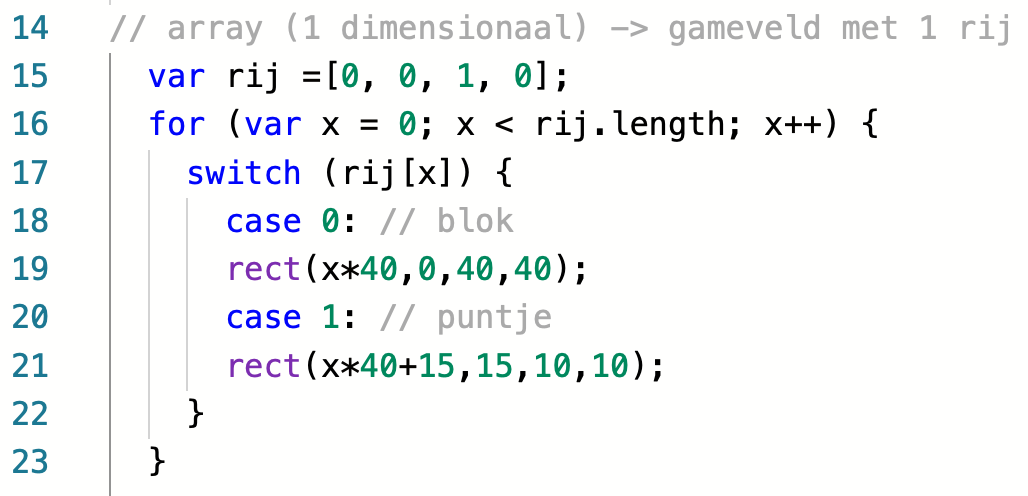 VOORBEELD
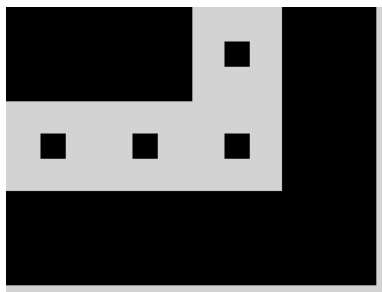 25-01-2023
54
https://repl.it/@vangeest/jsP5Khan-array2Dgameveld met 1 rij (met array en functie)
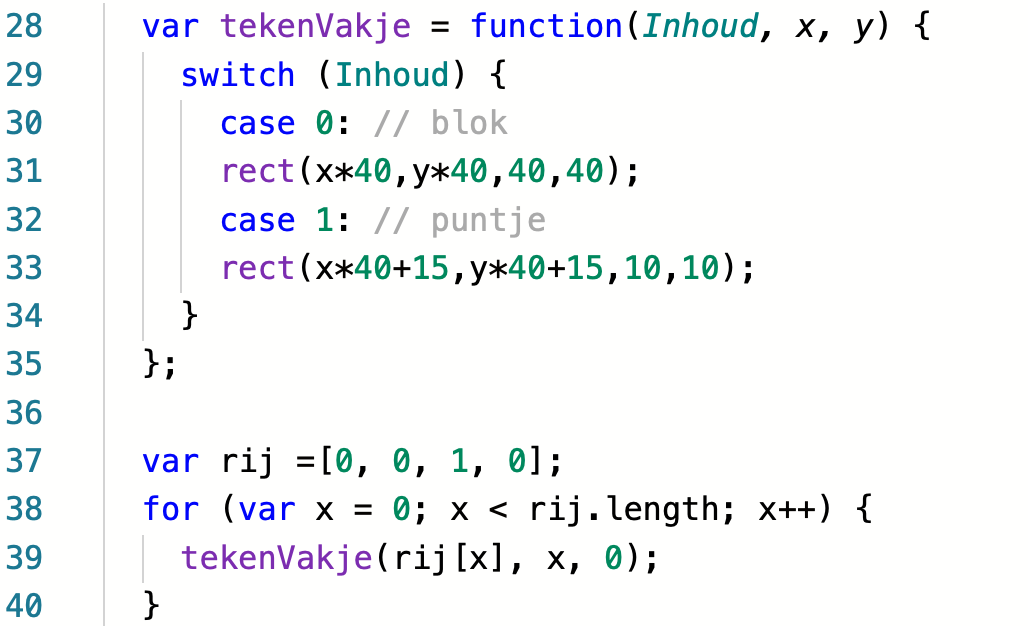 VOORBEELD
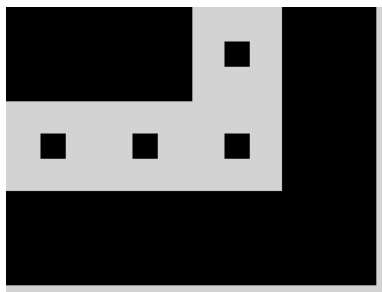 25-01-2023
55
https://repl.it/@vangeest/jsP5Khan-array2Dgameveld met 3 rijen
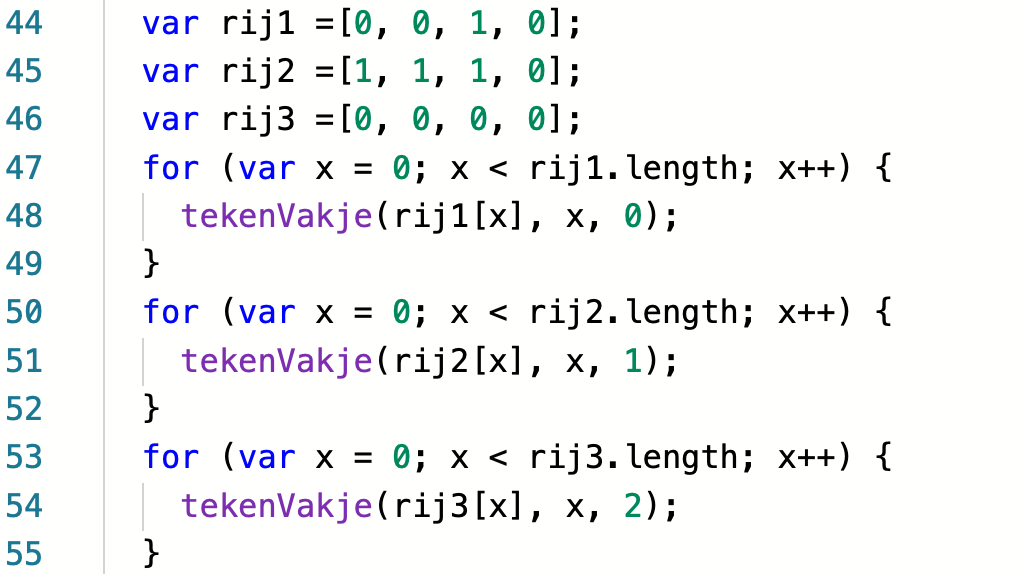 VOORBEELD
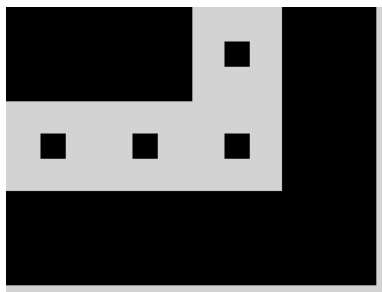 25-01-2023
56
https://repl.it/@vangeest/jsP5Khan-array2Dgameveld met 3 rijen (opgeschoond)
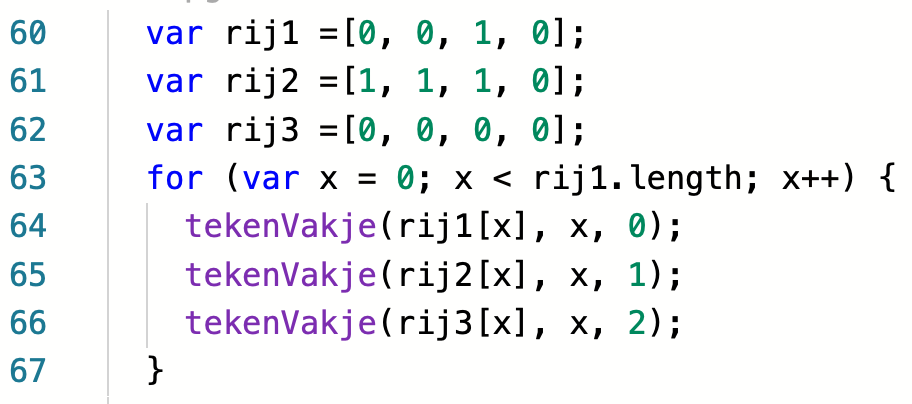 VOORBEELD
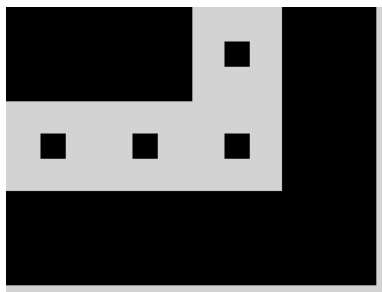 25-01-2023
57
https://repl.it/@vangeest/jsP5Khan-array2Dgameveld met y rijen (2 dimensionaal array)
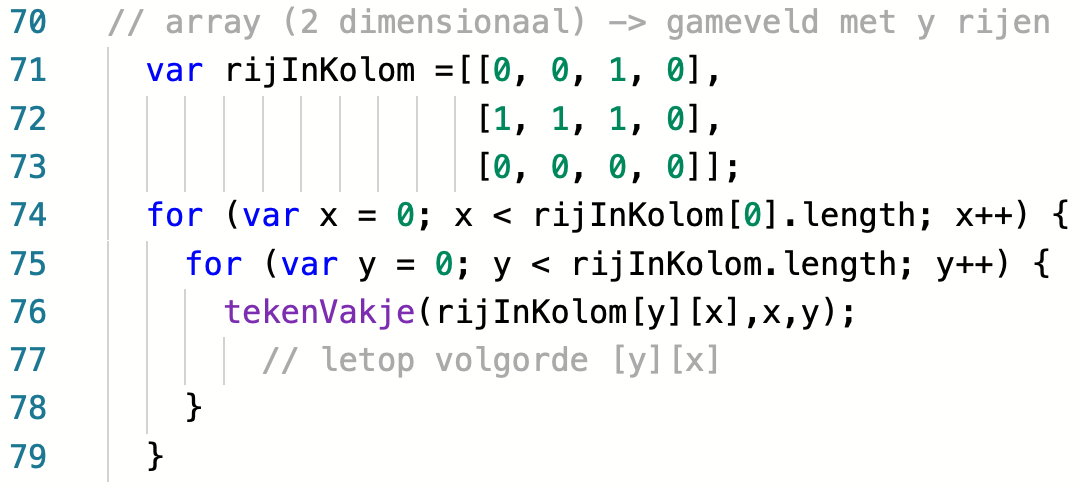 VOORBEELD
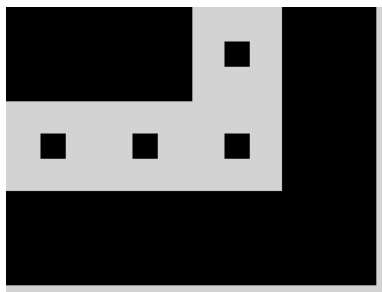 JavaScript kent geen echte 2 dimensionale array met daarin getallen, 
daarom gebruik je een array met daarin een array met daarin een getal
25-01-2023
58
https://repl.it/@vangeest/jsP5Khan-array2Dgameveld met y rijen (netter)
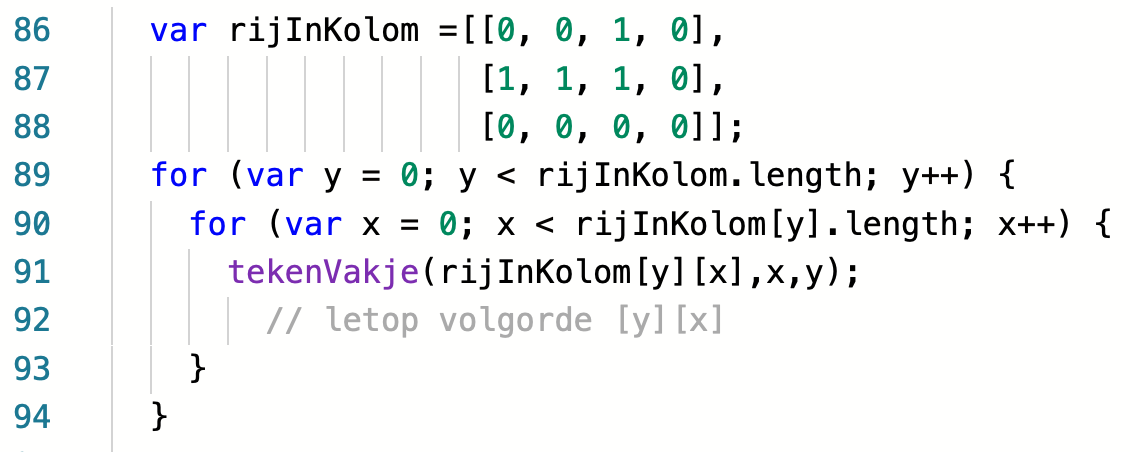 VOORBEELD
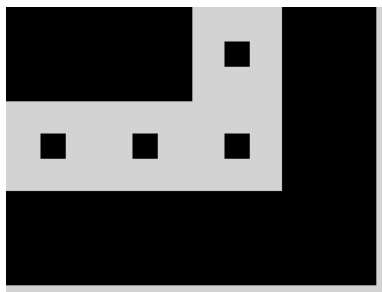 Deze variant is netter, omdat hij ook werkt als de rijen verschillende lengte hebben
25-01-2023
59
Kahoot om theorie mee te oefenenLet op: dit dekt maar kleine stukjes van de stof
Khan 1 (start t/m variabelen)
https://play.kahoot.it/#/k/b9b42e12-ac8b-4cba-822f-a5ba0a46c8cf
Khan 2 (variabelen t/m animations)
https://play.kahoot.it/#/k/febf42ff-4857-429a-a9c0-d4890e4132ee
Khan 3 (logische expressies)
https://create.kahoot.it/k/c5301c8b-ef4f-4ea8-8beb-a057b7b317be
OEFENING
25-01-2023
60